SMART SKILLS
Week 1 – Map 1
© 2021 Clairmont Press
Monday
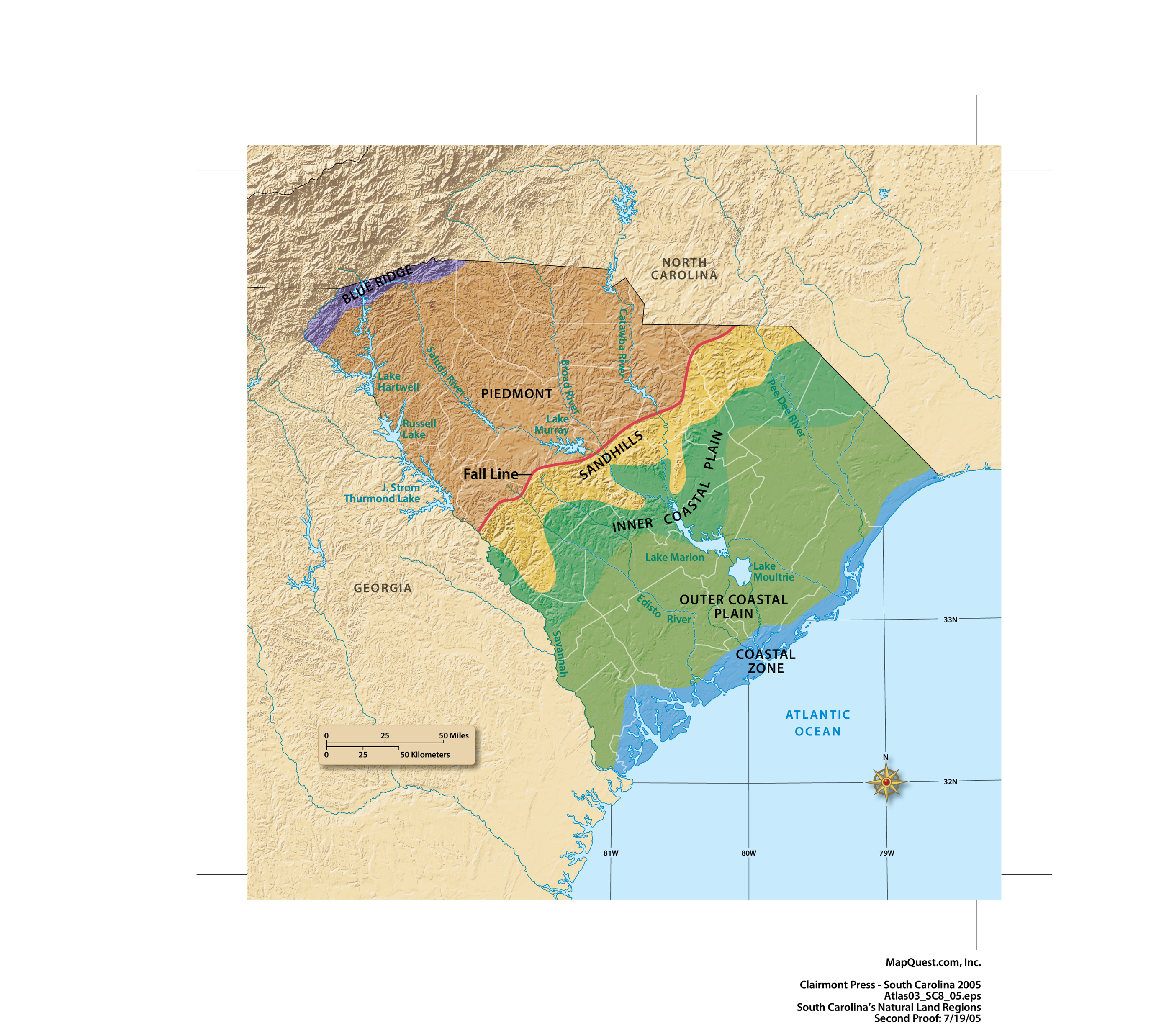 South Carolina
Regions
How many regions does South Carolina have? 
List them.
2
Tuesday
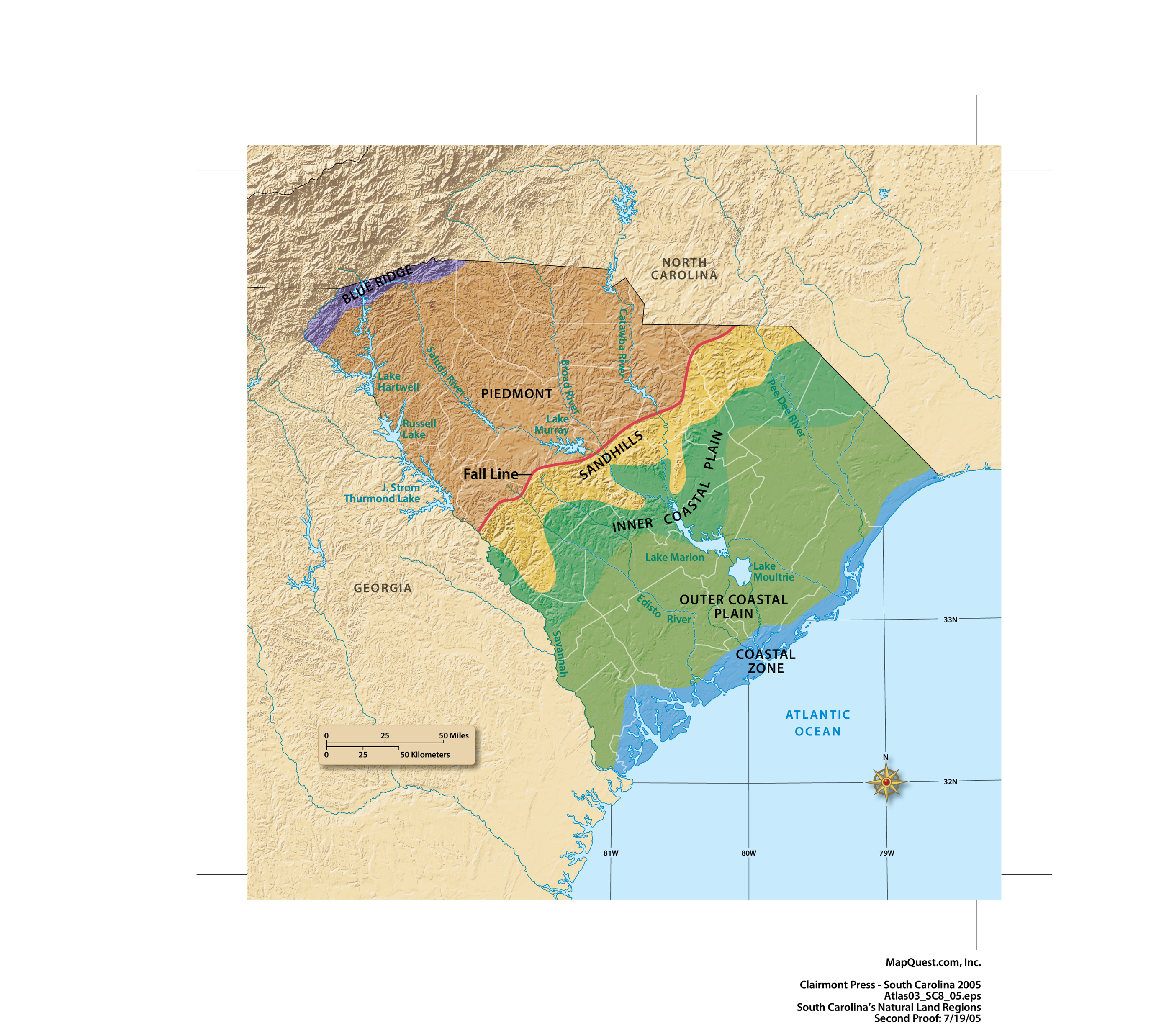 South Carolina
Regions
What divides the Piedmont and Inner Coastal Plain?
3
Wednesday
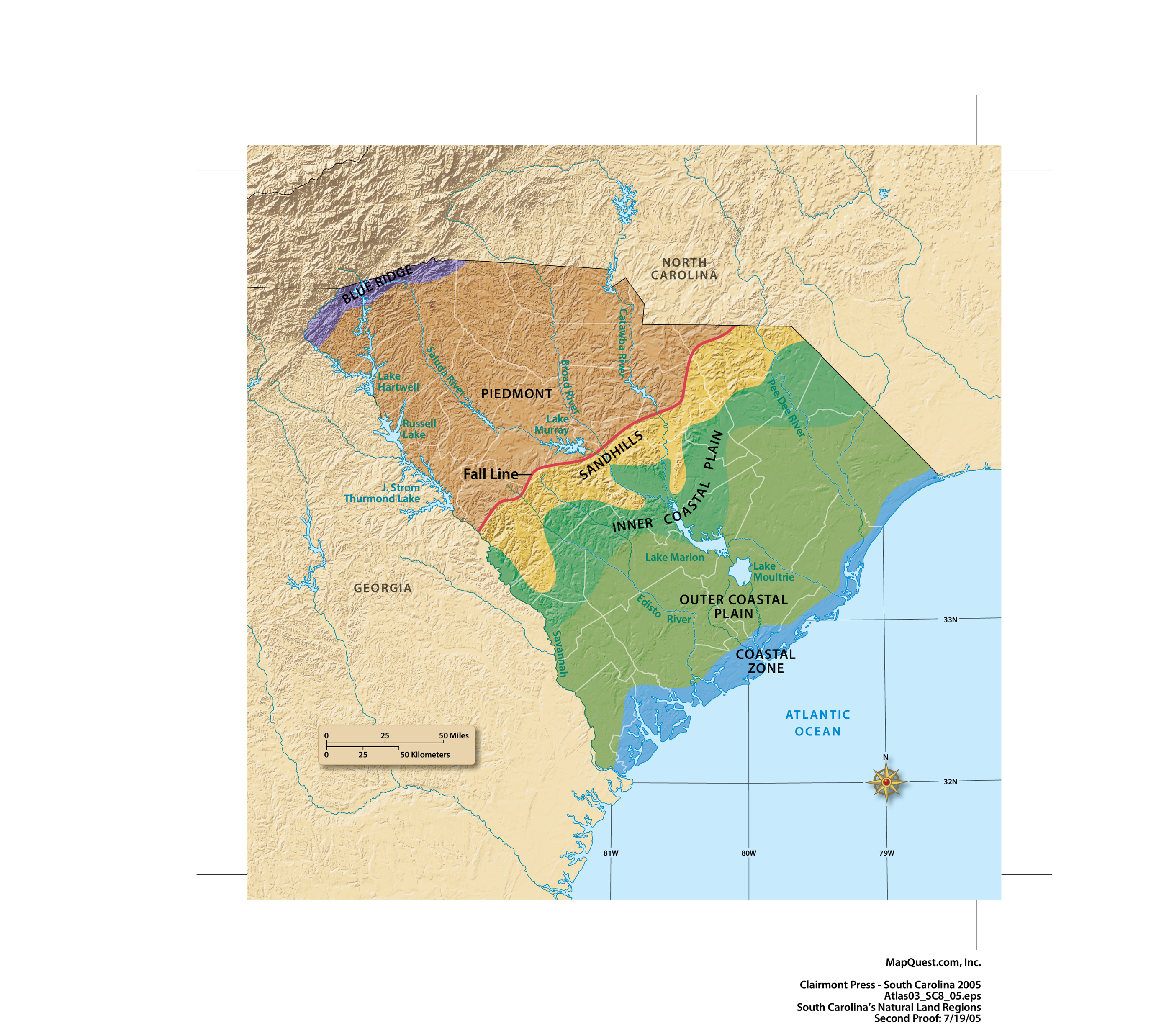 South Carolina
Regions
Which region is the largest? In which region do you live?
4
Thursday
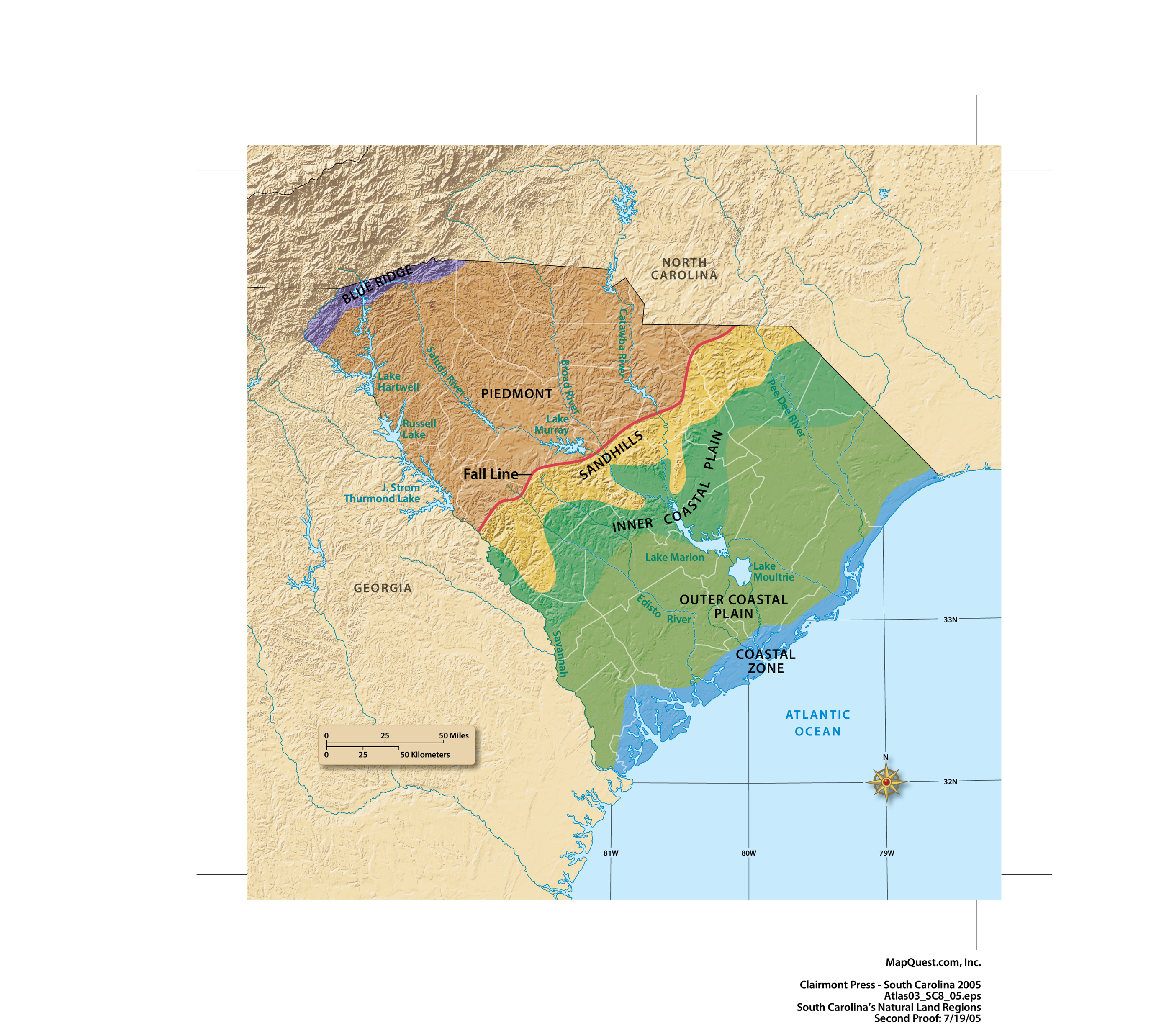 South Carolina
Regions
If you wanted to travel between South Carolina, Georgia, and North Carolina on foot, what region would be the most ideal?
5
Friday
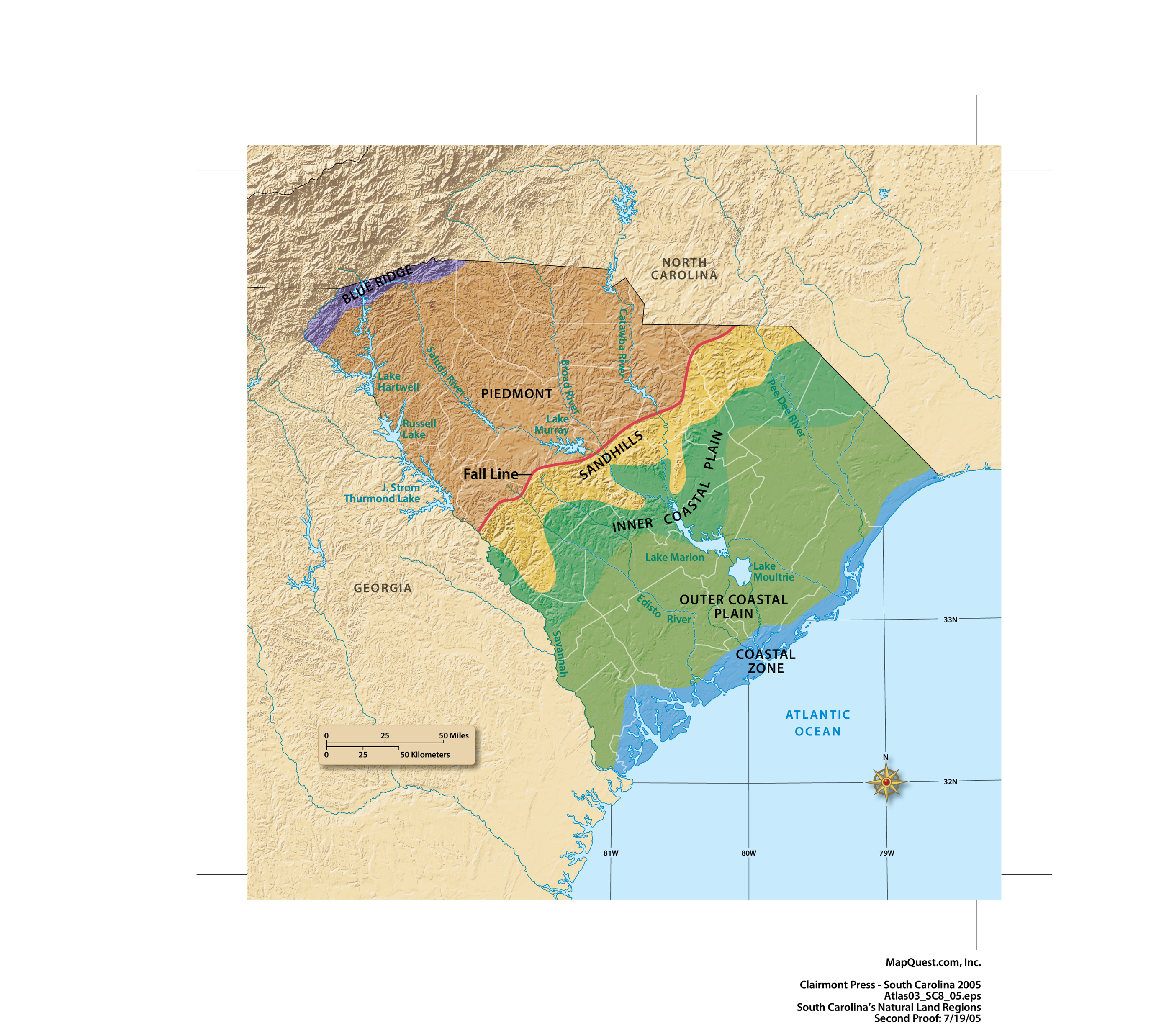 South Carolina
Regions
Which region would you need to travel to in order to visit South Carolina’s barrier islands?
6
Image Credits

Title Slide: South Carolina State House, by HaloMasterMind, Uploaded 30 August 2013, Wikimedia Commons
End Slide: Hunting Island 1, Public Domain, Wikimedia Commons
Return to Main Menu
7